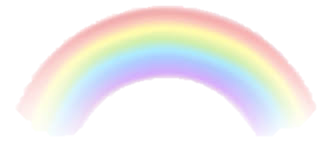 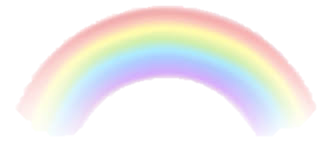 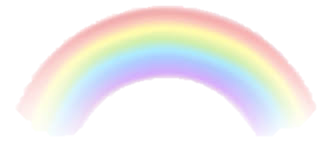 言而有信
考眼力
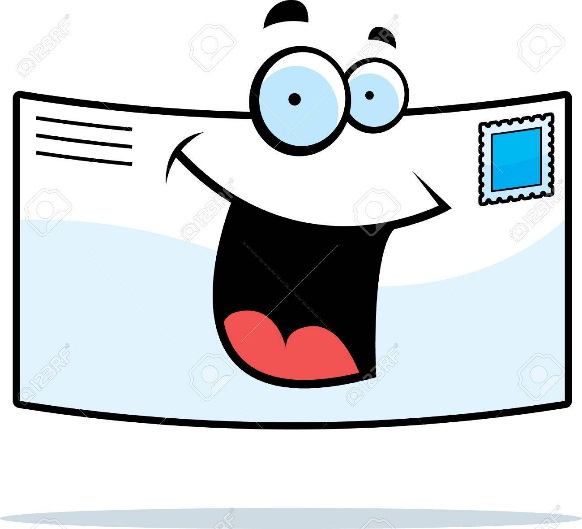 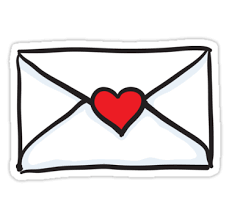 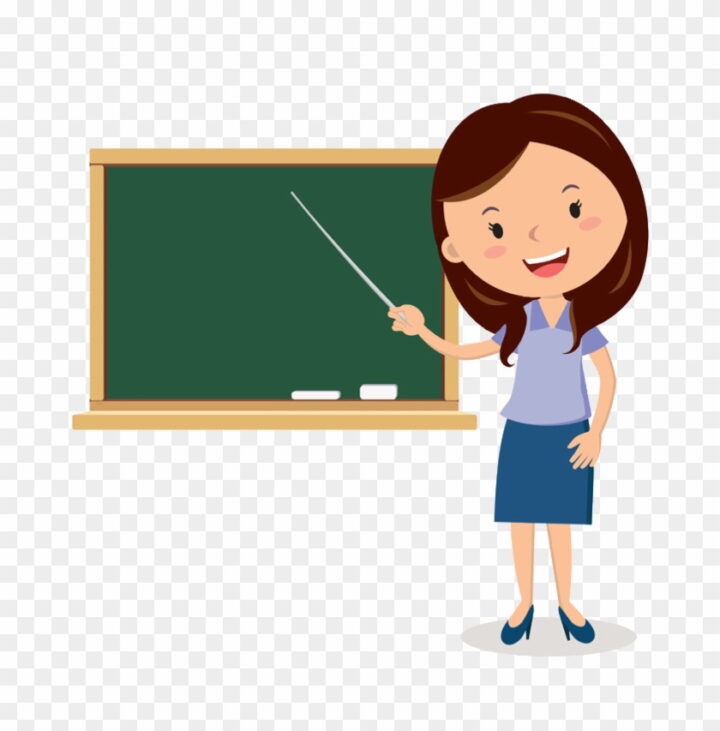 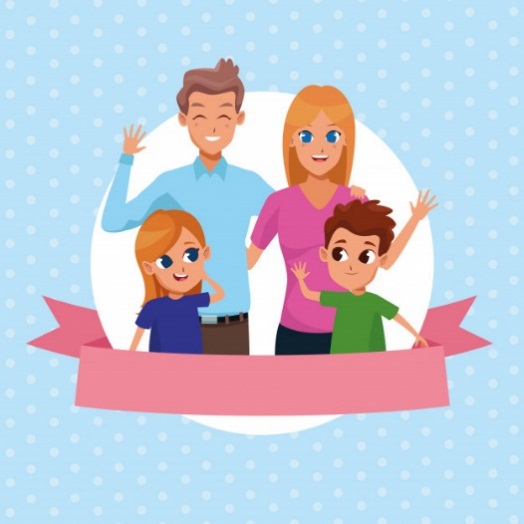 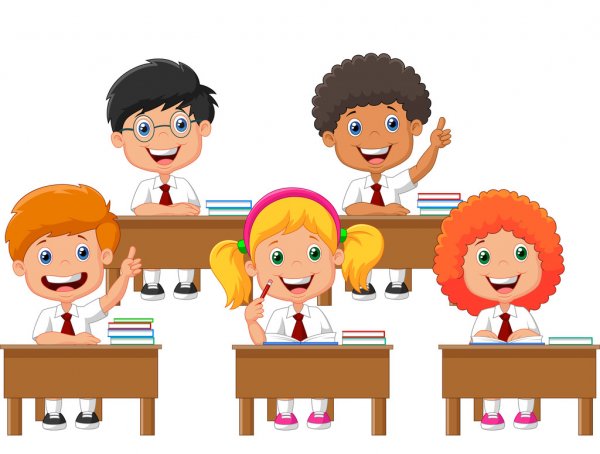 考眼力
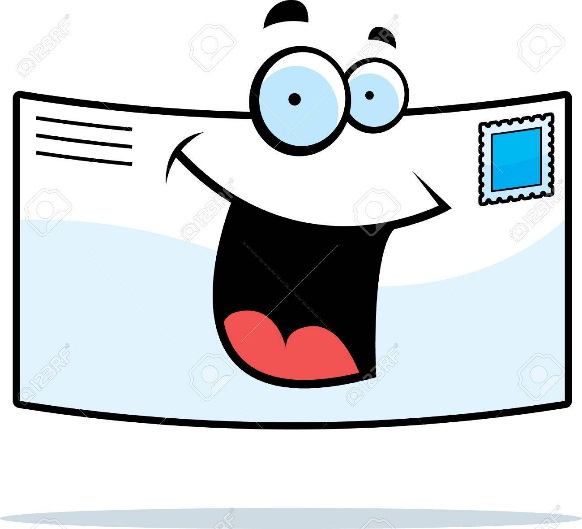 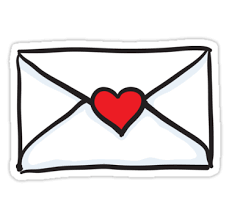 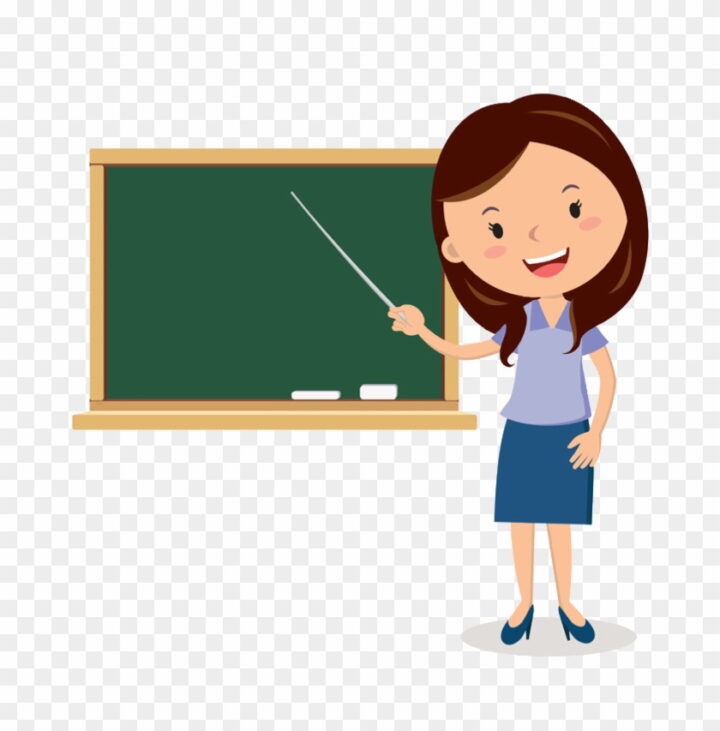 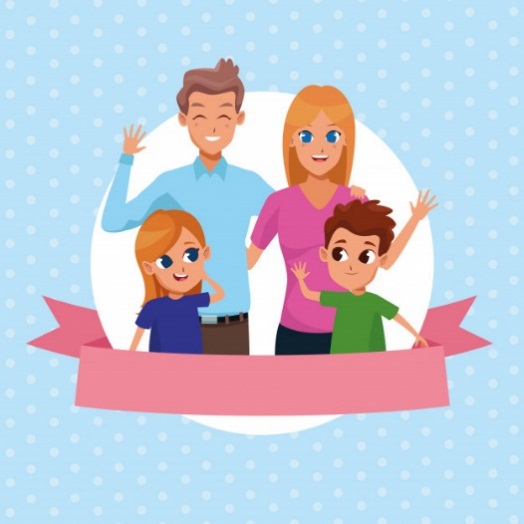 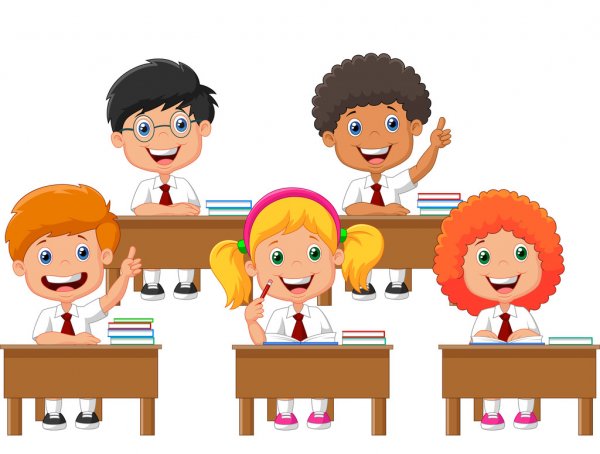 言
說謊
謊
言
信用
人
言
守信用的表現
遵守承諾
說到做到
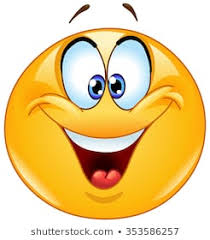 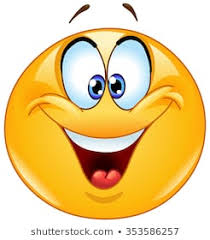 言而有信
信用狀
我最信任的人



我信任的原因
媽媽
因為她願意聆聽我的心聲。
學摺‘信’
自我評量表
我會選擇說真話。
我會勸別人說真話。
我會為自己的話負責任。
我不會欺騙別人。
我不會看同學的功課。
自我評量表
6. 我願意承認自己的不足。
7. 我願意勇敢說出真話。
8. 我的同學信任我。
9. 我的老師信任我。
10. 我的父母和家人信任我。
言而有信
誠實人人讚
https://www.youtube.com/watch?v=jU-8ZpTJkpg
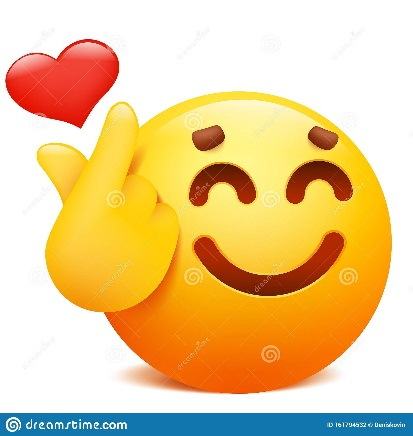 誠實
真話
守信